Дополнительное образование в МОБУ «СОШ «Агалатовский ЦО»
Подача заявок в кружки и секции дополнительного образования через РАИС «Навигатор»



https://р47.навигатор.дети/
Запись в группы и зачисление на дополнительные общеразвивающие программы происходит с использованием региональной  автоматизированной 
информационной системы
 «Навигатор дополнительного образования детей в Ленинградской области» 
(далее РАИС«Навигатор») согласно Постановлению администрации муниципального образования «Всеволожский муниципальный район» Ленинградской области от 07.10.2019 года № 3262 «Об утверждении порядка зачисления на обучение по дополнительным общеобразовательным общеразвивающим программам, реализуемым в муниципальных образовательных организациях муниципального образования 
«Всеволожский муниципальный район» Ленинградской области».
Алгоритм подачи заявок на обучение по дополнительным общеразвивающих программам
ШАГ 1-ый:                           ПОИСК в ИНТЕРНЕТЕ РАИС «Навигатор»
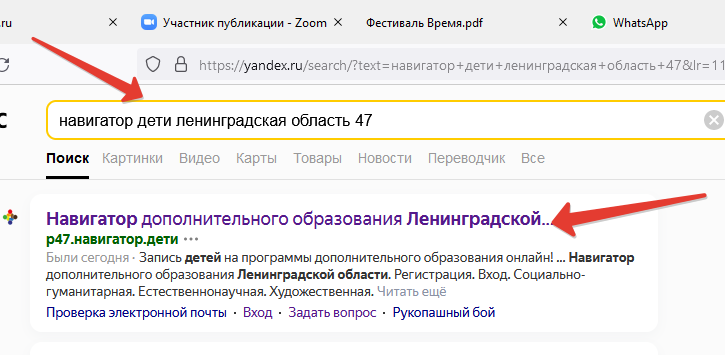 ШАГ 2-ой:                     РЕГИСТРАЦИЯ. Создание своего личного кабинета 
       (Кабинет создается ТОЛЬКО ОДИН РАЗ !!! С 5-до 18 лет пользуемся одним кабинетом)
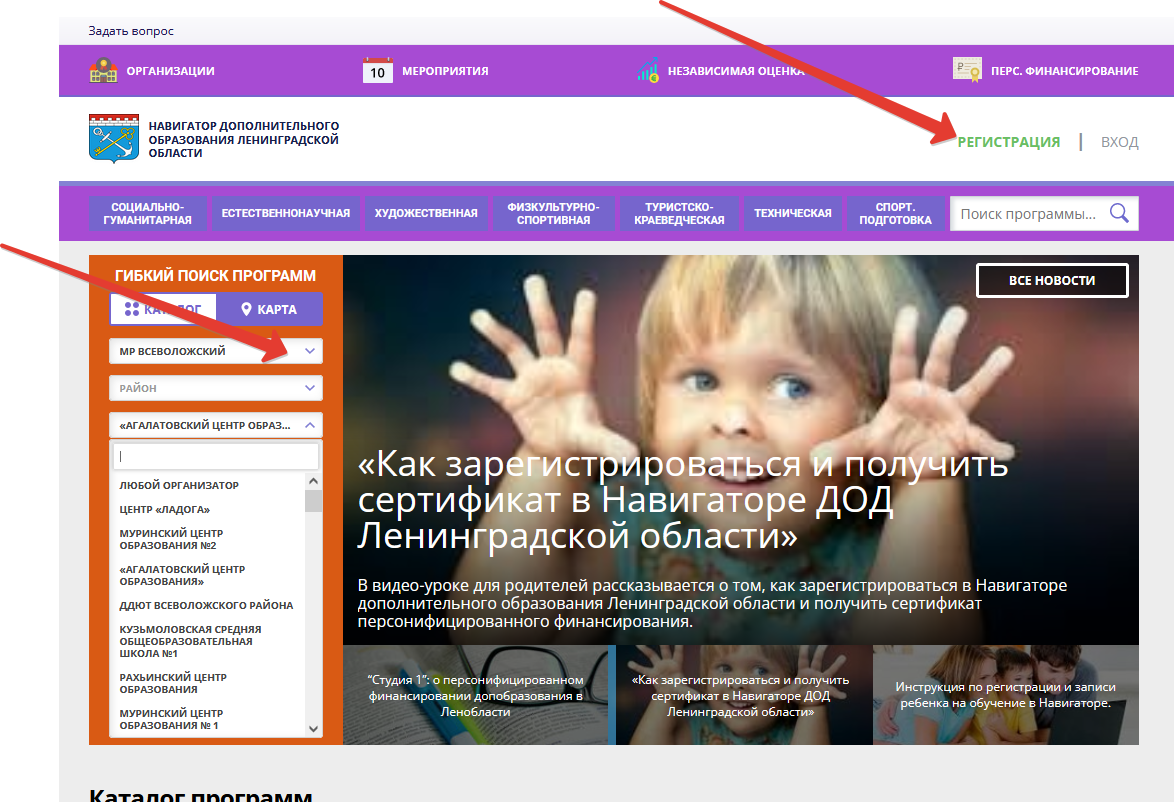 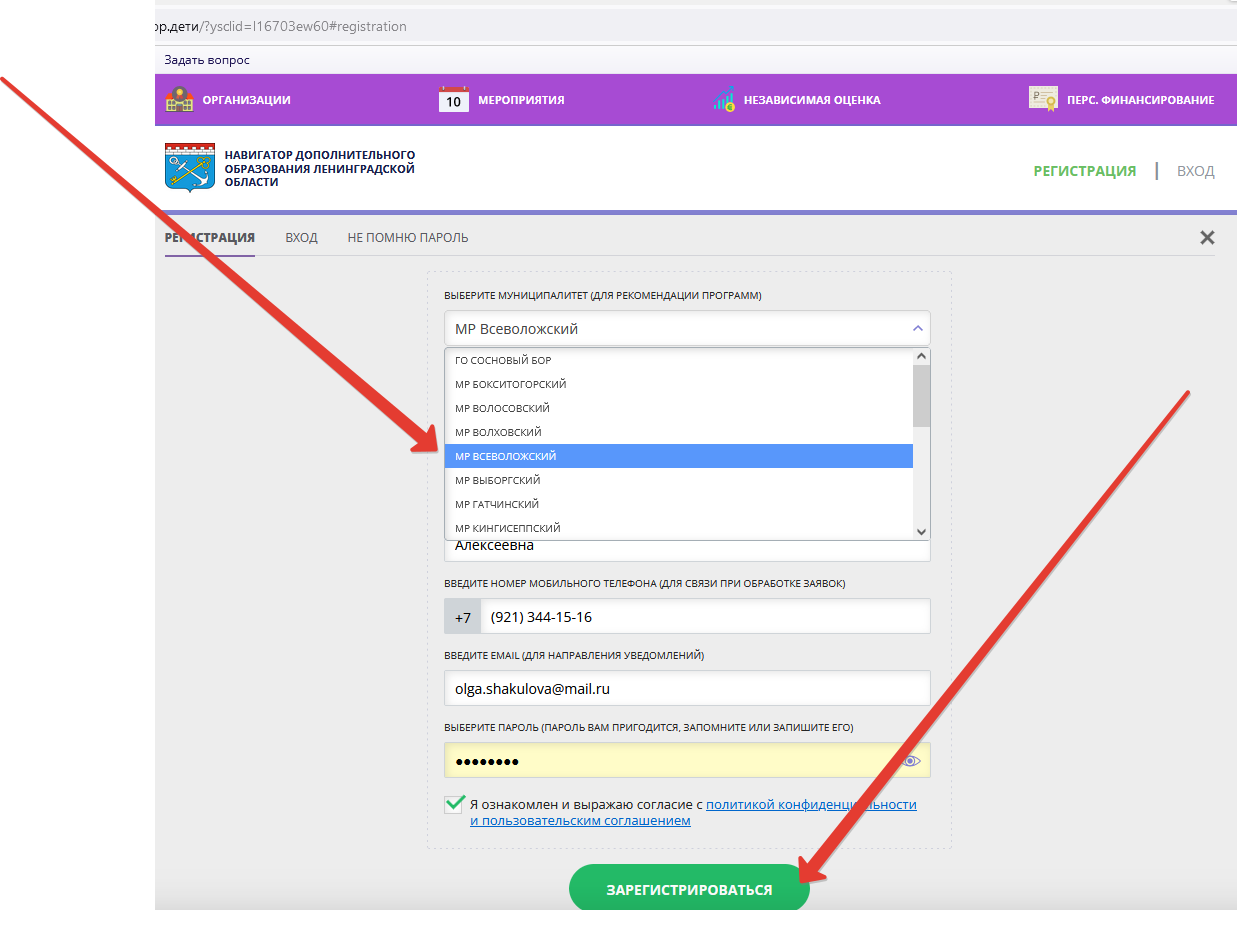 ШАГ №3.   Вход  в кабинет. Внесение ребенка. (Ребенок вносится ТОЛЬКО ОДИН РАЗ !!!!!)
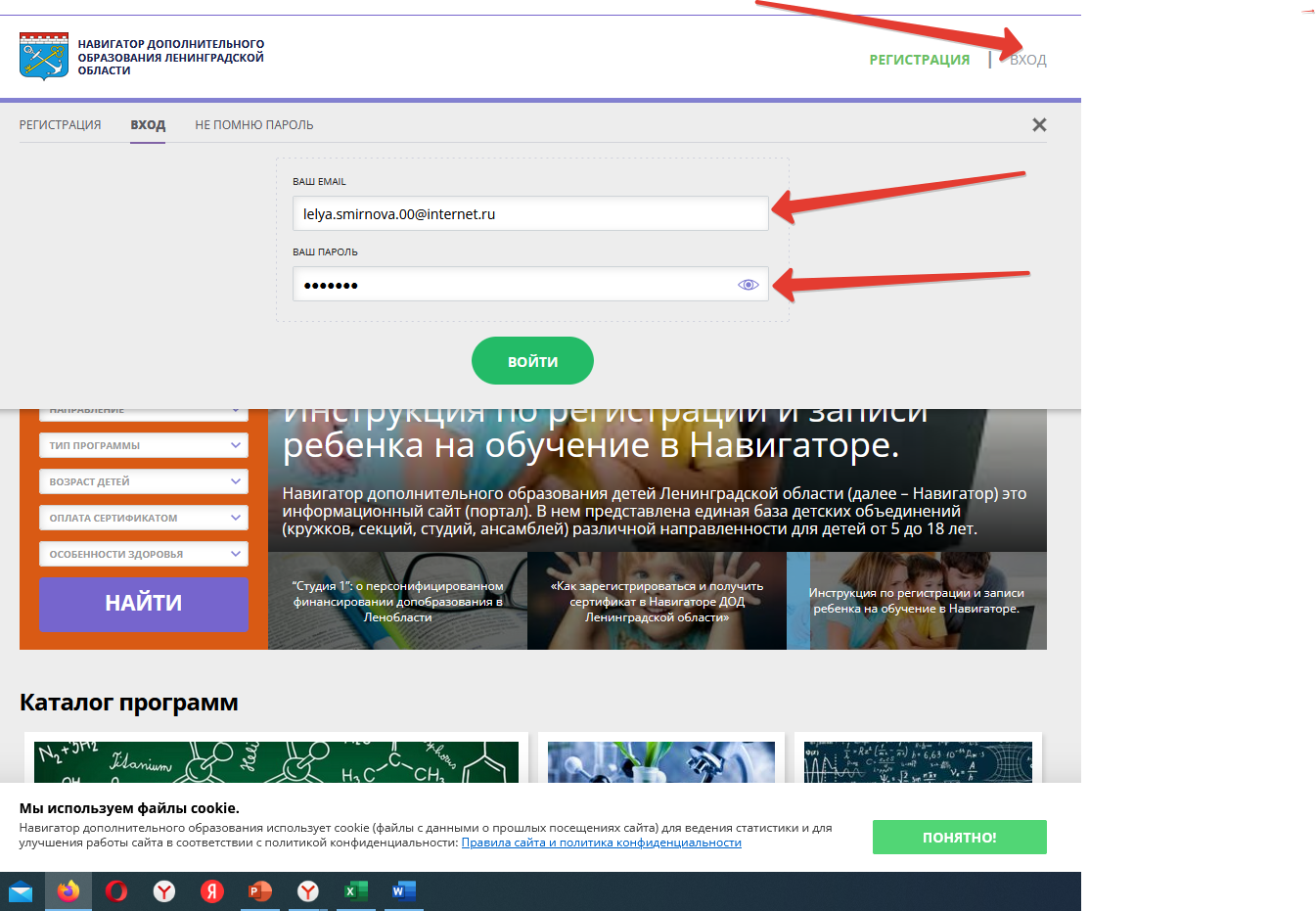 ШАГ №5. Внесение ребенка. (Ребенок вносится ТОЛЬКО ОДИН РАЗ !!!!!)
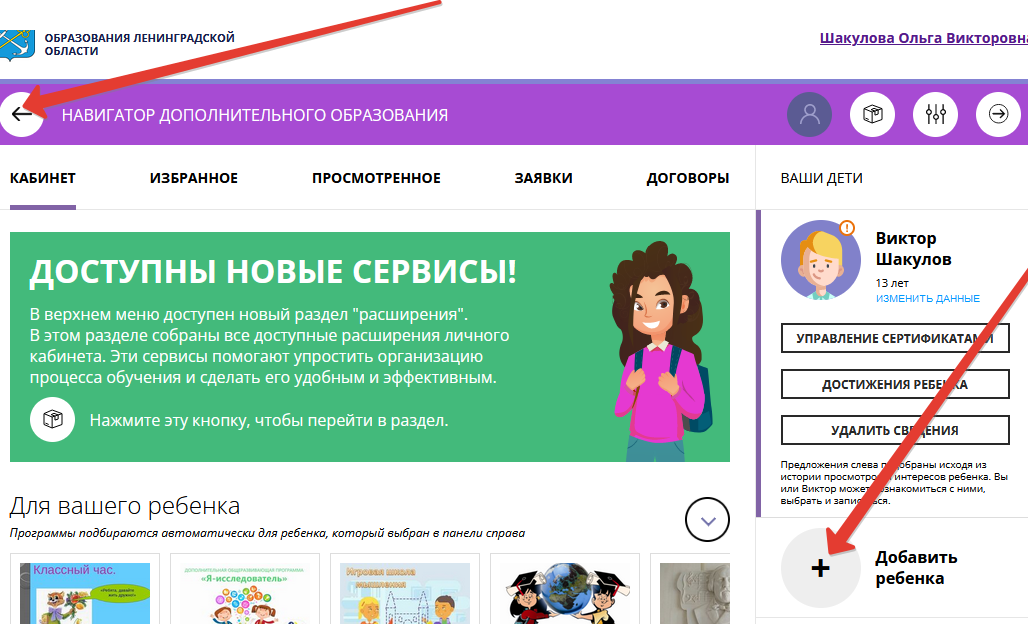 После внесения данных о ребенке, возвращаемся в кабинет ( стрелка влево на предыдущем слайде) и подаем заявку
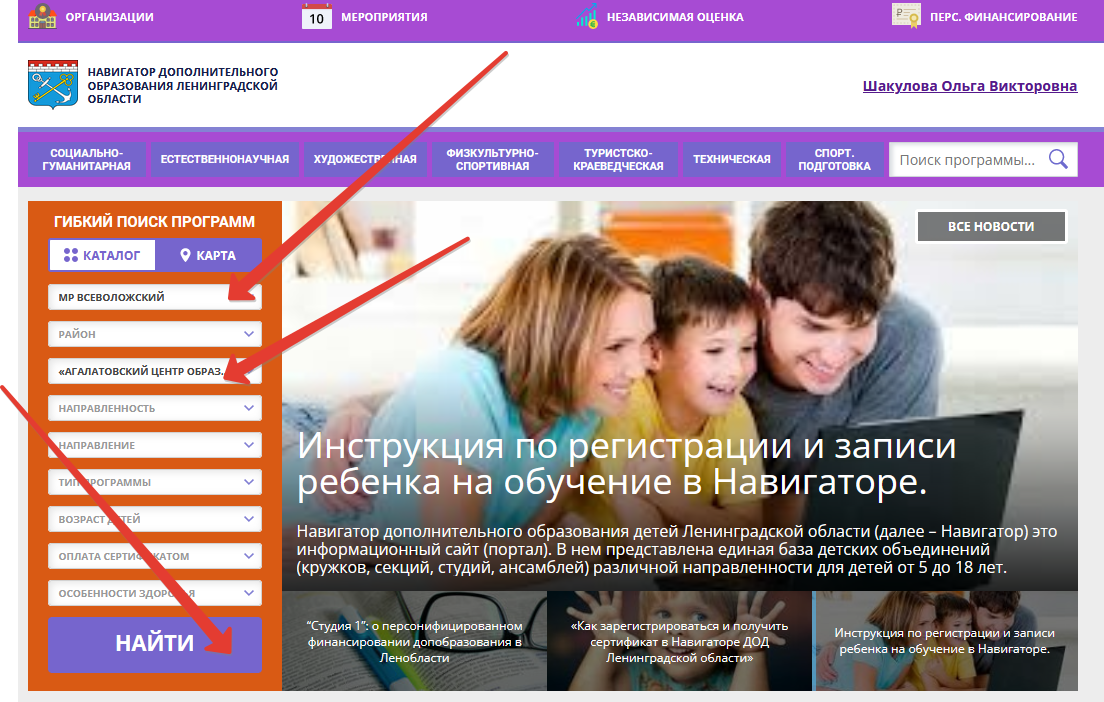 ШАГ №6.  Выбираем кружок (секцию)  и подаем заявку
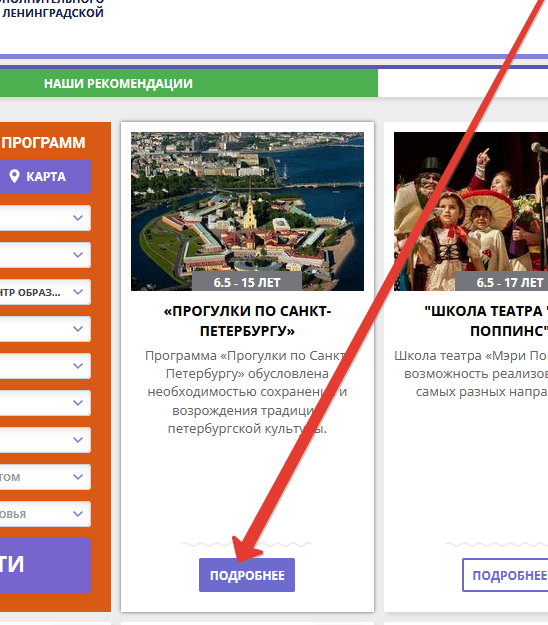 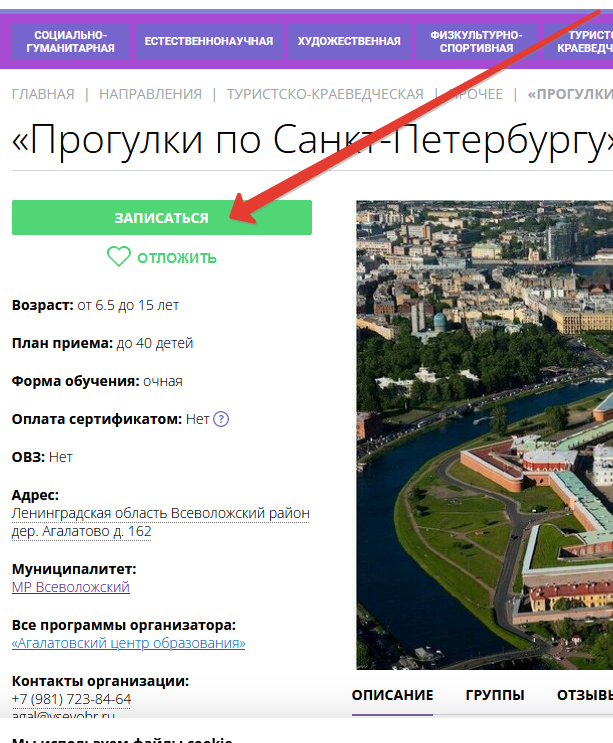 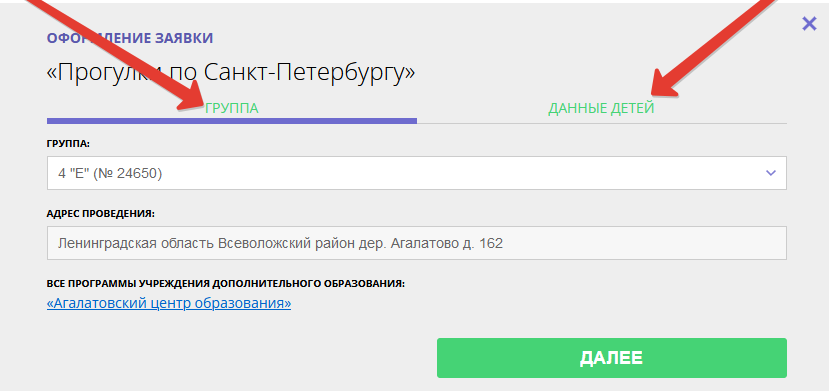 ШАГ №7.  Оформление заявки
ШАГ №7.  Оформление заявки
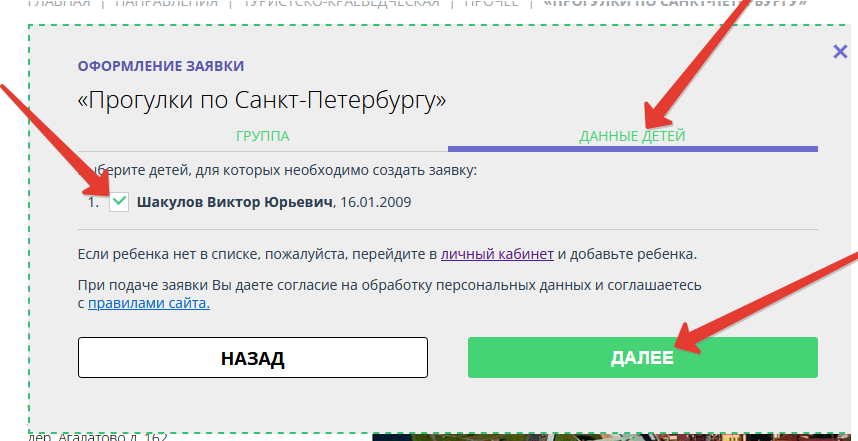 Завершение оформления заявки
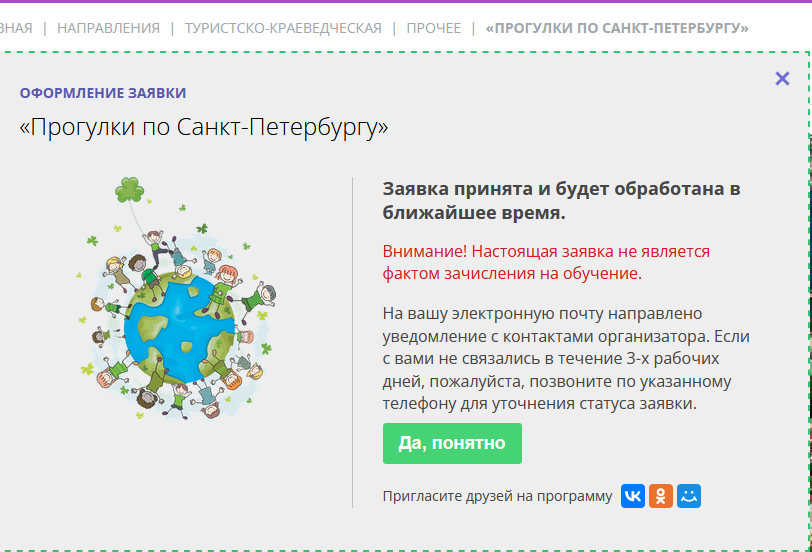 Что такое сертификат ПФДОД
Сертификат персонифицированного финансирования дополнительного образования детей– это официальное подтверждение возможности ребёнка обучаться в творческих объединениях и секциях дополнительного образования за счёт средств государства.
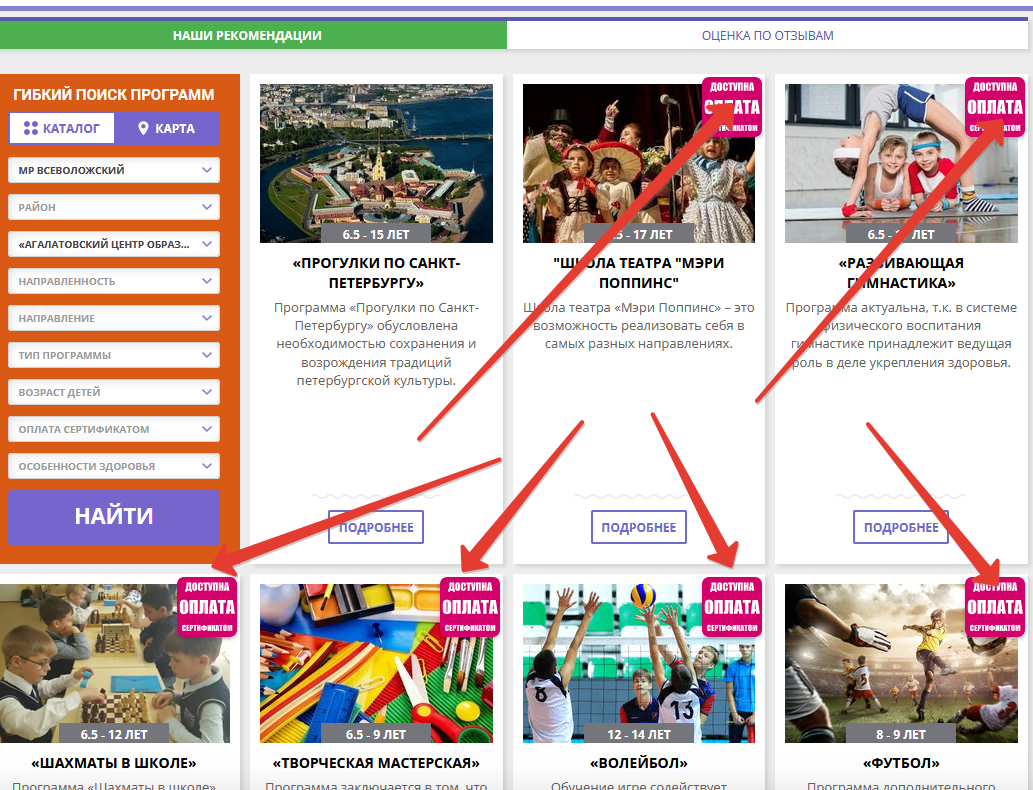 СПАСИБО ЗА ВНИМАНИЕ!
Телефон ответственного лица за работу РАИС «Навигатор» в школе 
8-981-723-84-64